Всероссийский конкурс образовательных проектов на русском языке среди детей-мигрантов 
«По-русски реально и виртуально»
 
 
Проектная работа
Богатство русских фразеологизмов
 
 Номинация: Классный русский
 
Автор работы:  Туйчиев  Мехровар Бобомуродович, ученик  6 А кл. МОУ «Лицей № 25 имени Героя Советского Союза В. Ф. Маргелова»  г.о. Саранск, Республика Мордовия 
  
Руководитель работы: Трунина Марина Викторовна, учитель русского языка и литературы МОУ «Лицей № 25 имени Героя Советского Союза В. Ф. Маргелова» г.о. Саранск, Республика Мордовия 
 Саранск 2021
Содержание:
Введение
Основная часть
Заключение
Список литературы
Цели и задачи исследования
Цель исследования: изучить фразеологические обороты как средства художественной выразительности русского языка. 
Задачи: 
- дать определение «фразеологизм»;- изучить материал по теме;- охарактеризовать популярные в употреблении фразеологизмы.
Методы исследования:
Изучить словари фразеологических оборотов и учебную литературу на эту тему
Истолковать это языковое явление
Познакомиться со значением и происхождением наиболее популярных фразеологизмов
Введение
Речь – это способ общения между людьми. Чтобы достичь полного взаимопонимания, яснее и образнее выражать свою мысль, используются многие лексические приемы, в частности, фразеологизмы. Часто, чтобы добиться некоего речевого эффекта простых слов бывает недостаточно. Иронию, горечь, любовь, насмешку, свое собственное отношение к происходящему – все это можно выразить гораздо емче, точнее, эмоциональнее. Мы часто используем фразеологизмы в повседневной речи, порой даже, не замечая – ведь некоторые из них просты, привычны, и знакомы с детства.
Введение
Фразеологизм, фразеологический оборот, речевой оборот — свойственное только данному языку устойчивое сочетание слов, значение которого не определяется значением входящих в него слов, взятых по отдельности.
Водить за нос
Умнейший человек, не раз и не два водил противника за нос.
Значение. Обманывать, вводить в заблуждение, обещать и не выполнять обещанного.
Происхождение. Выражение было связано с ярмарочным развлечением. Цыгане водили медведей на показ за продетое в нос кольцо. И заставляли их, бедняг, делать разные фокусы, обманывая обещанием подачки.
Волосы дыбом
Его охватил ужас: глаза выкатились, волосы дыбом.
Значение. Так говорят, когда человек очень испугался.
Происхождение. «Стоять дыбом» - это стоять навытяжку, на кончиках пальцев. То есть, когда человек пугается, у него волосы словно на цыпочках на голове стоят.
Всыпать по первое число
За такие дела им, конечно, следует всыпать по первое число!
Значение. Сурово наказать, отругать кого-либо.
Происхождение. Уж что-что, а это-то выражение вам знакомо... И откуда оно только свалилось на вашу несчастную голову! Не поверите, но... из старой школы, где учеников пороли каждую неделю, независимо от того, прав или виноват. И если наставник переусердствует, то такой порки хватало надолго, вплоть до первого числа следующего месяца.
Горе луковое
Да умеешь ли ты суп варить, горе луковое.
Значение. Недотепа, незадачливый человек.
Происхождение. Едкие летучие вещества, в изобилии содержащиеся в луковице, раздражающе действуют на глаза, и хозяйка, покуда крошит лук для своей стряпни, льет слезы, хотя горя нет ни малейшего. Впрочем, этот факт всякий человек знает интуитивно: мутным слезам веры нет. Чаще всего полушутливо обращаются к ребенку, который опять что-то учудил.
Деньги не пахнут
Он взял эти деньги и не поморщился, деньги не пахнут.
Значение. Важно наличие денег, а не источник их происхождения.
Происхождение. Чтобы срочно пополнить казну, римский император Веспасиан ввел налог на общественные писсуары. Однако Тит упрекнул за это отца. Веспасиан поднес к носу сына деньги и спросил, пахнут ли они. Тот ответил отрицательно. Тогда император произнес: «А ведь они от мочи...» На основе этого эпизода сложилась крылатая фраза.
Довести до белого каления
Мерзкий тип, доводит меня до белого каления.
Значение. Разозлить до предела, довести до бешенства.
Происхождение. Когда металл нагревают при ковке, он в зависимости от температуры светится по-разному: сначала красным светом, потом желтым и, наконец, ослепительно белым. При более высокой температуре металл расплавится и закипит. Выражение из речи кузнецов.
Зарубить на носу
И заруби это себе на носу: обмануть меня тебе не удастся!
Значение. Запомнить крепко-накрепко, раз навсегда.
Происхождение. Слово «нос» тут вовсе не означает орган обоняния. Как это ни странно, оно значит «памятная дощечка», «бирка для записей». В древности неграмотные люди всюду носили с собой такие палочки и дощечки и на них делали всевозможные заметки, зарубки. Эти бирки и звались носами.
Хватать звезды с небес
Он человек не без способностей, однако звезд с небес не хватает.
Значение. Не отличаться талантами и выдающимися способностями.
Происхождение. Фразеологическое выражение, связанное, по всей видимости, по ассоциации с наградными звездами военных и чиновников как знаками отличия.
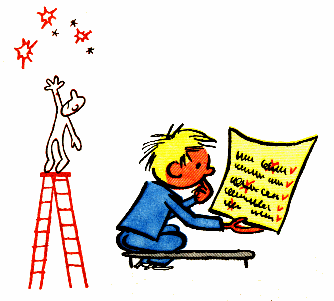 Литература
Виноградов В. В. Основные понятия русской фразеологии как лингвистической дисциплины. — Л., 1944.
Валгина Н. С., Розенталь Д. Э., Фомина М. И. Современный русский язык. — 6-е изд. — М. : Логос, 2002.
Розенталь Д. Э., Голуб И. Б., Теленкова М. А. Современный русский язык: Учебное пособие. — 2-е изд. — М. : Междунар. отношения, 1994. — 560 с. 
https://ru.wikipedia.org/wiki/
http://mysubs.ru/o-perevodah/